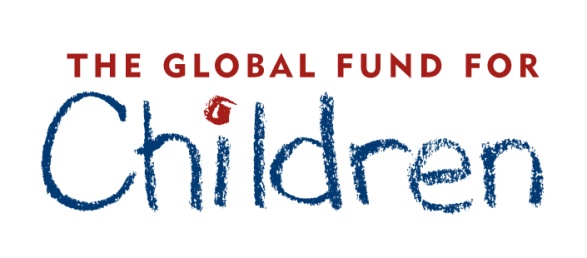 Suivi, apprentissage et évaluation
Questions of problems during the webinar?
 Email sellison@globalfundforchildren.org
[Speaker Notes: 1. Introduction

Bienvenue a ce webinaire du Fond Mondial pour les Enfants à propos du renforcement des capacités sur le suivi, apprentissage et évaluation pour les organisations de base. Avant de commencer, je voudrais me présenter ensuite présenter les organisations participantes aujourd’hui. 

Je m’appelle…….et je suis……. Les organisations qui sont à l’écoute aujourd’hui sont … de …. Si vous avez des difficultés techniques au cours de ce webinaire, prière de m’envoyer un email a ….ou appeler le +1(###)###-###  pour être assisté. Ces informations sont aussi contenues dans l’email qu’on vous a envoyé avant le webinaire.

A travers ce webinaire, je demanderai si vous avez compris les concepts, avez des questions, ou fini l’exercice. Pour répondre, je vais demande a chaque organisation de taper dans la boite a dialogue a la DROITE/GAUCHE ( ?) de votre écran soit avec un onglet d’une face souriante (taper un onglet d’une face souriante) qui consiste a un “:” un “-” et un “)” si vous avez compris ou fini l’exercice, un onglet d’une face neutre “:” un “-” et un “|” (taper et marquer la combinaison “”); si vous n’êtes pas sure du concept, ou a face triste, taper “:”, “-”, et “(“(ensuite taper le tout “”) si vous n’avez pas compris ou avez besoin de plus de temps.

Pratiquons à présent. Est-ce que chacune des organisations peut taper une face souriante? Une face neutre? Une face triste?

Très bien! Si vous avez d’autres questions a travers la présentation, prenez des notes and envoyez moi un email plus tard avec vos questions.

Commençons à présent et parlons des objectifs de ce webinaire.]
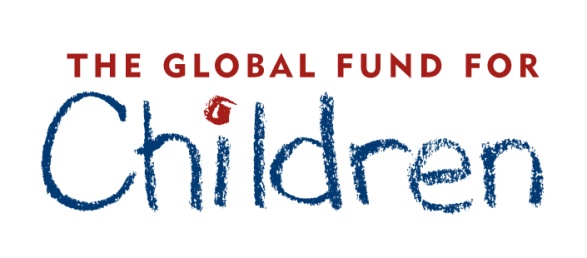 Objectifs d’apprentissage
•Apprendre les bénéfices and la valeur de suivi et évaluer les programmes
• Comprendre les fondements du suivi et d’évaluation y compris
Cadres logiques
Termes et définitions clés
• Comprendre comment utiliser le suivi et l’évaluation
• Être plus confortable avec la procédure de suivi et d’évaluation du Fond Mondial pour les Enfants pour vos demandes et rapports
• Connaître et utiliser des méthodes de collecte de données
• Découvrir des méthodes pour intégrer les enfants dans les procédures de suivi et d'évaluation
[Speaker Notes: 2. Buts

Bienvenue a ce webinaire du Fond Mondial pour les Enfants a propos du renforcement des capacités sur le suivi et l’évaluation. 
Nous sommes ravis de votre disponibilité à participer à ce tutoriel. A la fin des ces travaux pratiques, nous espérons que vous:

Aurez une meilleure et claire compréhension des fondements du suivi et d’évaluation (M&E);
Aurez une appréciation sur les raisons pour lesquelles S&E sont importants et ce que cela pourrait apporter a votre travail ; et
 - Etre plus confortable avec le langage et le cadre de GFC sur le suivi et d’évaluation afin que vous puissiez surveiller et évaluer votre travail de façon effective et que vous puissiez écrire de meilleurs rapports et demandes mais aussi faire avancer votre mission de façon générale.]
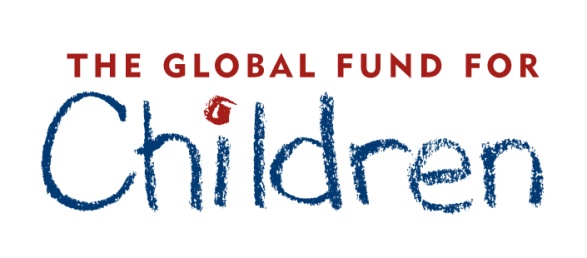 Qu’est-ce que c’est le suivi et l’évaluation ?
Suivi
Evaluation
Un processus en cours  et continu de comptage, suivi et de collecte de données.


Ceci étant – quels sont les éléments de votre programme que vous pouvez mesurer?

Par exemple, combien d'enfants ont terminé une formation sur les modes de vie sains ce mois-ci?
Une mesure du changement qui a eu lieu à cause de votre programme. L’évaluation mesure la façon dont vous avez répondu aux objectifs du programme. 

Ceci étant - Votre programme et les activités ont-ils aidé ceux que vous avez voulu aider ou changer ce que vous espériez changer?

Par exemple, les enfants qui ont terminé une formation sur les modes de vie sains sont-ils plus en santé?
[Speaker Notes: 3. Définir Suivi et évaluation 

Avant de commencer, il est utile d'examiner ce que signifie chaque mot séparément pour mieux comprendre ce que nous entendons par S & E ou le suivi et de l'évaluation.

Le suivi est une collection et un examen systématiques des données.

Lorsque vous surveillez, vous collectez des données volontairement. Vous déterminez les informations qui montrent que vous faites votre travail et vos objectifs. Vous recueillez ces informations ou données sur une base continue pour savoir si vous faites des progrès vers vos buts et objectifs.

Par exemple, si votre objectif est d'envoyer des enfants à l'université, alors un élément d'information que vous avez besoin est de connaitre la performance des enfants à l'école. Vous pouvez collecter ces données auprès des enseignants ou des écoles, et au fil du temps il vous permet d'identifier les enfants qui ont besoin d'aide ou d'assistance supplémentaire. Ces données peuvent également vous aider à raconter l'histoire de votre organisation pour les bailleurs de fonds ou d'autres parties prenantes a travers les mots et les chiffres. Des chiffres qui indiquent combien d'enfants vous avez servi et la performance des enfants à l'école. 

Après avoir fait le travail et la collecte des données, vous utiliserez ensuite cette information pour évaluer votre travail, pour voir si vous avez bien répondu à vos objectifs et fait une différence dans la vie des enfants et des communautés que vous servez.

L'évaluation est une analyse systématique des données qui tire des conclusions sur l'efficacité de votre projet. Il s'agit d'une mesure du changement qui a eu lieu depuis le début de votre programme.

Lorsque vous faites une évaluation, vous déterminez si vous atteignez les objectifs à long terme de votre projet. Il vous permet d’analyser votre travail au fil du temps et déterminer si vous avez obtenu un changement important chez les participants au programme.

Par exemple, est ce que les élèves dans votre programme ont plus de chances de réussir à l'école et être admis au collège que les autres élèves participants à d'autres programmes parascolaires? Pour déterminer l'impact de votre programme, certaines organisations utilisent des évaluateurs externes ou utilisent les membres du personnel qualifiés. Ces études peuvent être effectuées une seule fois, à la fin d'un projet, ou il peut être une étude en cours. Dans tous les cas, l'évaluation est une façon d'apprendre ce qui s'est passé, le regarder objectivement, et utiliser ces connaissances pour prendre des décisions éclairées au sujet de l'avenir de votre travail.]
Pourquoi le suivi et l’évaluation ?
Meilleure utilisation des ressources
Prendre les bonnes décisions pour les changements dans le projet
A votre tour!
S&E vous aide à répondre à ces questions: 
Le programme a t-il été mis en œuvre comme prévu? 
Est-ce que le bénéfice de la population cible du programme et à quel coût? 
Quels programmes d’activités étaient plus efficaces, et lesquels ont été moins efficace?
[2 minutes]
Décrivez trois manières dont votre organisation pourrait bénéficier de suivi et d'évaluation.
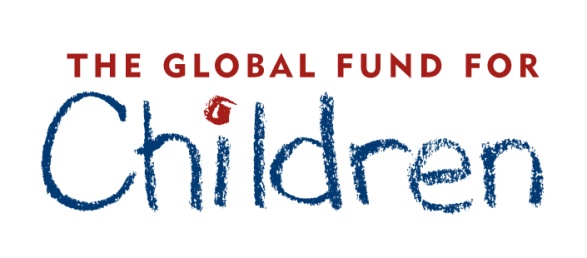 [Speaker Notes: 4. Pourquoi S&E?

Mais pourquoi les organisations passent du temps à faire le suivi et l'évaluation? 

Par exemple: 
S&E vous aide à prendre des décisions fondées sur des données objectives 
S&E assure l'utilisation la plus efficace du temps et de l'argent 
S&E satisfait aux exigences des bailleurs de fonds et la rédaction de rapport

S&E vous aide à répondre à ces questions: 
Le programme a t-il été mis en œuvre comme prévu? 
Est-ce que le bénéfice de la population cible du programme et à quel coût? 
Quels programmes d’activités étaient plus efficaces, et lesquels ont été moins efficace? 

Comment votre organisation pourrait-elle bénéficier de l'amélioration du suivi et de l'évaluation? Prenez deux minutes, et écrivez vos réponses en tant que groupe sur la feuille, question 1.]
Deux types d'évaluation
Formative: Une évaluation formative est une méthode d'évaluation d'un programme, tandis que les activités du programme sont en cours. Cette partie de l'évaluation porte sur le processus de mise en œuvre.
	Quand l’utilisée: pendant les programmes et projets
	Qu'est-ce qu'il nous apprend: les conditions demis en 	œuvre du programme
sommative : Une évaluation sommative est une méthode d'évaluation de la réussite d'un programme à la fin des activités du programme. L'accent est mis sur les résultats. C’est ce que la plupart des gens pensent comme étant l'évaluation.
	 Quand l’utilisée : à la fin des activités du programme
	 Qu'est-ce qu'il nous apprend: si les objectifs ont été 	atteints
Formative
Sommative
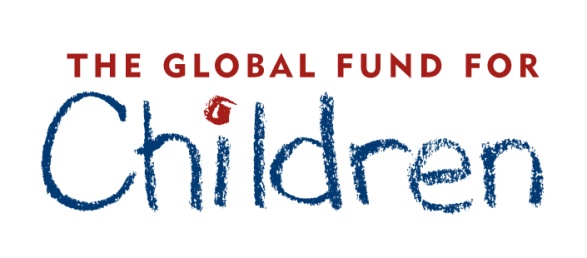 [Speaker Notes: 5. Formative et Sommative

Il existe deux types d'évaluation. Formative et sommative.

Une évaluation formative (parfois dénommée interne) est une méthode pour évaluer le succès d'un programme tandis que les activités du programme se forment (en cours). Cette partie de l'évaluation porte sur le processus. Elle est parfois appelée évaluation du processus.

Une évaluation sommative (parfois appelé externe) est une méthode pour juger de la valeur d'un programme à la fin des activités du programme (sommation). L'accent est mis sur les résultats. Ce est ce que la plupart des gens pensent comme étant l'évaluation.

Dans ce webinaire, ce est ce que nous ferons référence comme évaluation.



Pour plus d’info: http://www.nwlink.com/~donclark/hrd/isd/types_of_evaluations.html#sthash.UQP0bd1S.dpuf]
Apport Des ressources telles que des fonds, une assistance technique et d'autres ressources pour compléter un projet
Activité Mesures prises ou les travaux effectués dans un projet visant à produire des réalisations spécifiques en utilisant entrées
Rendement Les résultats immédiats tangibles (facilement mesurables, pratique) à produire grâce à la gestion des ressources 
Résultat Les effets intermédiaires, souvent de comportement, résultant directement de résultats du projet. 
Impact Les changements de condition  des personnes qui bénéficient de votre travail qui reflètent généralement l'objectif du projet
Indicateur: Une mesure; il mesure la variation en unités qui peuvent être comparés à des unités du passée et du future. Il se concentre sur un seul aspect d'un programme
Intervenants: Les personnes ou organisations associées avec ou affectées par un projet
Informations de base: Les informations recueillies dans les phases initiales d'un projet qui fournit une base pour mesurer les progrès
Bénéficiaires : Les individus, groupes ou organisations qui bénéficient directement ou indirectement de l'intervention de développement. Parfois, les principaux bénéficiaires visés par un projet sont appelés parties prenantes primaires
Qualitative: Quelque chose qui n’est pas exprimé sous forme numérique. Les données qualitatives décrivent normalement les connaissances, les attitudes ou les comportements des gens
Quantitative: Quelque chose mesurée ou mesurable ou concernées par la quantité et exprimé en nombre ou en quantités
Mots clés à connaître
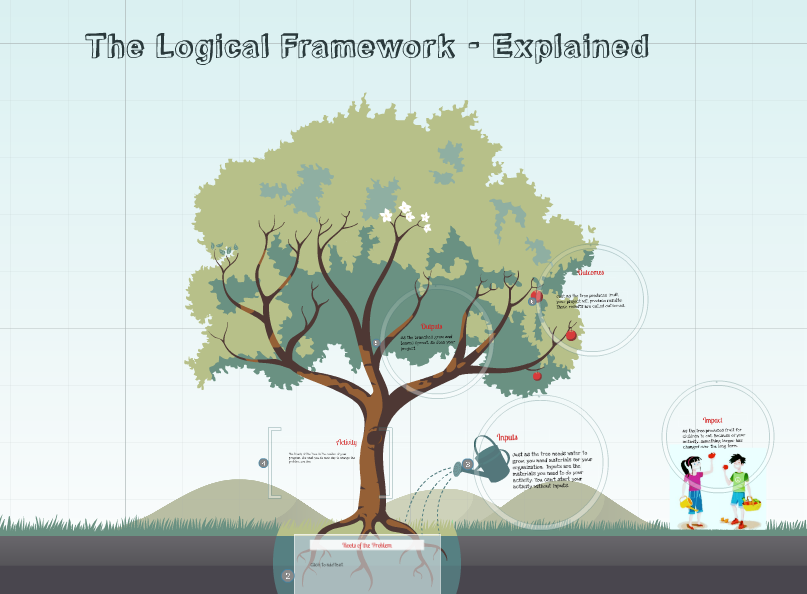 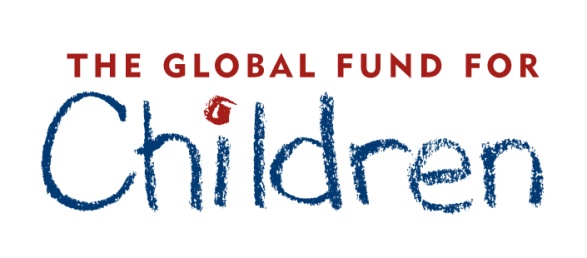 [Speaker Notes: 6. Mots clés 

Il existe de nombreux systèmes et les outils utilisés pour le suivi et l’évaluation des programmes. Il n'y a pas de "meilleure" outil de S & E, mais les termes clés qui sont répertoriés ci-dessus sont couramment utilisés dans le S & E, y compris par GFC. * Les rendements sont souvent associés au suivi et les résultats sont associés à l'évaluation.

Les cinq premiers termes sont susceptiblement les plus familiers. Ce sont aussi les principaux éléments d'un cadre logique. Ce sont: apport, activité, rendements, résultats, et impact.
Les cinq définitions suivantes peuvent être également utilisées dans la conception de plans de suivi, d'évaluation et de rapports sur les programmes. Prenez un moment pour les regarder brièvement (1 minute).


Gardez à l'esprit! 

Les indicateurs peuvent être quantitatifs (numérique et présenté en nombre ou en pourcentage) ou qualitatifs (observations descriptives)
 
Prière de noter que pour les besoins de GFC, le terme le plus important est «résultat», parce que c’est sur ce que nous vous demanderons de faire le suivi et de présenter un rapport sur au cours de votre mise en œuvre de la subvention de GFC.]
Le cadre logique
Activité
Après
Avant
Changement = Résultat
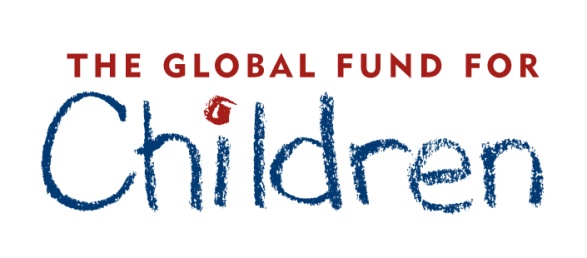 [Speaker Notes: 7. Le cadre logique 

Les mots clés que nous venons d'apprendre sont les principaux éléments du cadre logique ou "cadre logique". Le cadre logique permet de nous organiser, organiser nos pensées et nos activités pour être en mesure d’informer les autres sur notre projet et comment il aide les enfants. Le cadre logique est une structure utilisée pour organiser la façon dont vous planifiez, rapportez et évaluez vos programmes. 

Voir ci-dessous des exemples pour chaque mot-clé. Vous verrez également les mêmes images utilisées sur la diapositive précédente. 

Une autre façon de comprendre ce que le résultat est, est de penser que c'est le changement qui se produit au sein des participants. Avant les participants étaient comme _______ alors l'activité et le programme ont eu lieu. Après l'activité, les participants ont changé et sont devenus comme ________. Le résultat est la modification en conséquence de l'activité.]
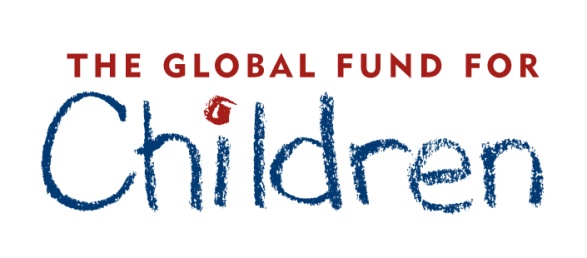 Exemple de cadre logique
Augmentation des inscriptions universitaires 
90% d’élèves dans le programme de tutorat passent leur examen 
20 heures de cours de mathématiques parascolaires prévues 
Tutorat est offert 
Tuteurs recrutés et des salles de classe arrangées pour le tutorat 
Beaucoup d’élèves ne sont pas en mesure de fréquenter l'université parce qu'ils ne sont pas prêts pour l’examen de fin d'année
IMPACT
RÉSULTANTS
RENDEMENT
ACTIVITÉS
APPORT
PROBLÈME
[Speaker Notes: 8. Exemple 1 

Voici un exemple de ce qu'est un cadre logique pourrait ressembler pour une organisation qui fait du tutorat et de mentorat après l'école. 
Il commence avec le problème que la communauté fait face - commencer au bas de la page (lire problème) 
Pour le cadre logique, d'abord, vient l’apport (lire apport) 
Ensuite, l'activité / programme (activité de lecture / programme) 
De l'activité, il ya des rendements (lecture rendements) 
Des rendements, viennent les résultats (lire résultats) 
Enfin, il en résulte l'impact (lire impact)]
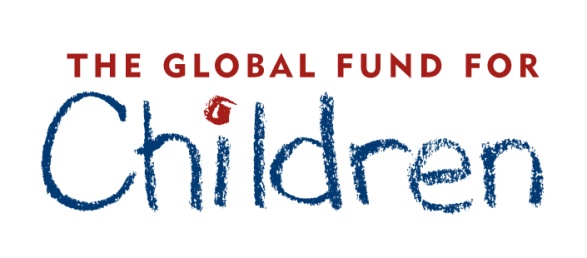 A votre tour – Le cadre logique
A votre tour!
Faible taux d'achèvement des études secondaires pour les filles
PROBLÈME
[5 minutes]
95 filles sur 100 terminent leurs études à l'école secondaire
Plus de filles poursuivre des études supérieures à l'université 
$ 800 recueillies pour financer des bourses d'études
Bourses d'études pour les filles afin de fréquenter l'école supérieure 
100 filles reçoivent des bourses d'études
1.



2.



3.


4.


5.
IMPACT
RÉSULTATS
RENDEMENT
ACTIVITÉS
APPORT
[Speaker Notes: 9. Exercice d’association

Maintenant c'est à votre tour de pratiquer. Associez chaque partie de la description du programme sur la gauche avec le mot-clé correspondant sur ​​la droite! Regardez la feuille 1 question 2 si vous voulez l'écrire et dessiner des lignes. Vous avez 5 minutes! (Une fois les trois minutes sont écoulées cliquez pour révéler les réponses et en discuter.)]
En savoir plus sur le cadre logique
Avantages
Organise votre procédure
 Identifie ce que vous devez mesurer
Communique clairement vos objectifs
Inconvénients
Ne pas montrer la complexité et les nuances
C’est « la même mesure pour tous »
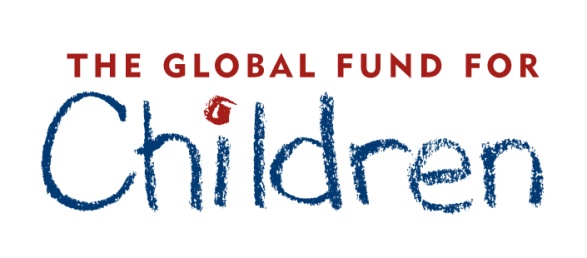 [Speaker Notes: 10. En savoir plus 

Le cadre logique a ses avantages, mais il ne explique pas tout. Parlons de quelques-uns des avantages et des inconvénients de l'utilisation d'un cadre logique.

avantages
Aide à organiser des idées et des pensées afin de les exprimer à d'autres personnes qui pourraient être intéressées par vos programmes.
Indique clairement vos rendements et les résultats - ce que vous devriez mesurez pour déterminer si vous atteignez vos objectifs 
Montre vos principaux buts et objectifs clairement à toute personne qui s’intéresse à vos rendements et son impact.

Inconvénients 
Vos programmes ne peuvent pas s’intégrer parfaitement dans le modèle. Il peut y avoir plusieurs étapes à votre projet ou il peut y avoir plusieurs étapes qui sont récurrents ou se produisent simultanément.
Il ne considère pas la collectivité et le contexte dans lequel votre projet fonctionne. C’est « la même mesure pour tous ».]
Cadres logiques Alternatifs
Cadre conceptuel
Cadre de résultats
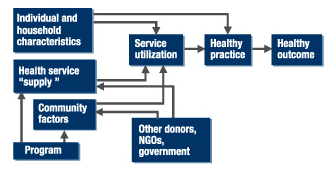 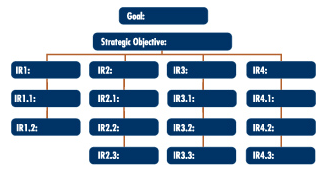 Démontre des relations
Pas de format universel
Avantage: Flexible et identifie les facteurs les plus importants influençant le projet
Inconvénient: Ne donne pas un aperçu clair de S & E de planification
Relations de causalité directes
Le format linéaire utilisé par l'USAID
Avantage: Fournit cadre clair pour le S & E comme chaque IR est mesurable
Inconvénient: modèle linéaire qui ne tient pas compte des interactions
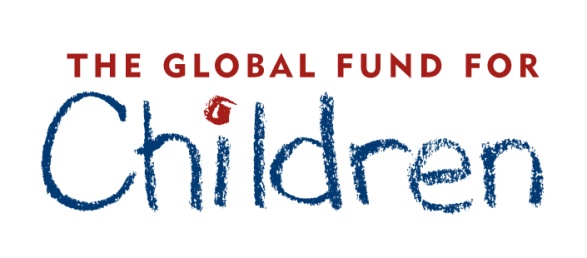 [Speaker Notes: 11. Cadres logiques Alternatifs 

Parce que le cadre logique ne correspond pas à chaque programme ou projet, il est important de considérer d'autres cadres qui peuvent aider votre organisation à avoir de meilleures opérations. Ici, vous voyez les deux autres cadres les plus couramment utilisés.

Le cadre conceptuel est aussi appelé un "cadre de recherche" et il donne aux organisations un sens global des facteurs qui influent sur les résultats d'un programme. Habituellement, ils sont disposés sous forme de diagrammes montrant les relations et les liens occasionnels. Il n'y a pas de format standard pour les cadres conceptuels et chaque organisation développe son propre cadre. Ce cadre est moins utile pour déterminer a quelque moment dans le suivi et l'évaluation des processus ont lieu, mais est très utile pour identifier les variables qui sont les plus importants pour les résultats du projet.

Le Cadre de résultats à la droite est parfois appelé un "cadre stratégique" ou d'un "plan de surveillance de la performance" et est utilisé par l'USAID. Ce type de cadre montre sous forme de diagramme les relations de causalité directe entre les résultats marginaux (IR) des activités clés jusqu'à l'objectif globale de l'intervention. Chacun des résultats marginaux (IR)  et sous-résultats marginaux (IR) doivent être mesurables; en d'autres termes, les indicateurs peuvent être développés pour eux et les données peuvent être collectées pour les calculer pour le suivi et l'évaluation. La force de ce cadre est qu'il indique clairement les résultats supplémentaires qui devraient être suivis le long du chemin. Une de ses faiblesse est que c’est une approche très linéaire et ne tient pas compte des relations entre les variables.]
S & E pour GFC: Les phrases et rapports pour les Résultats
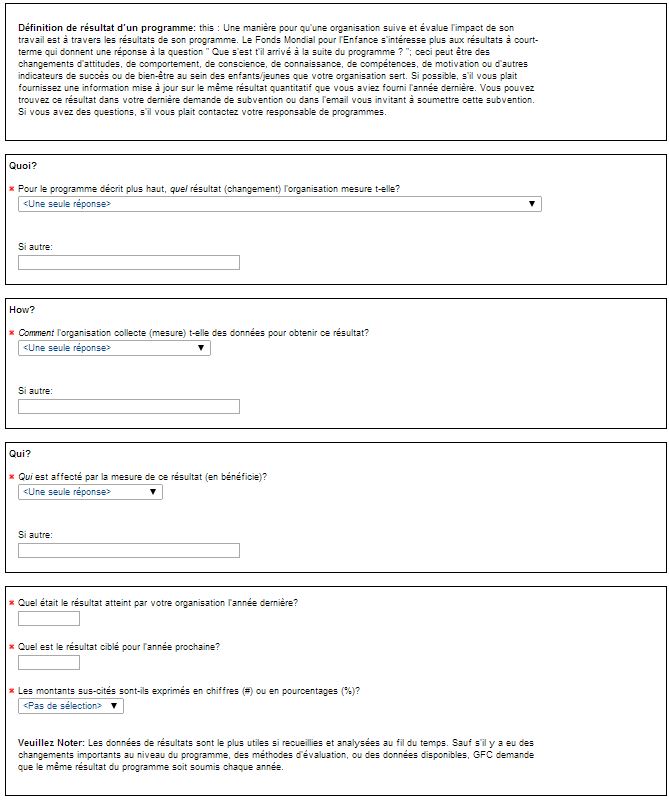 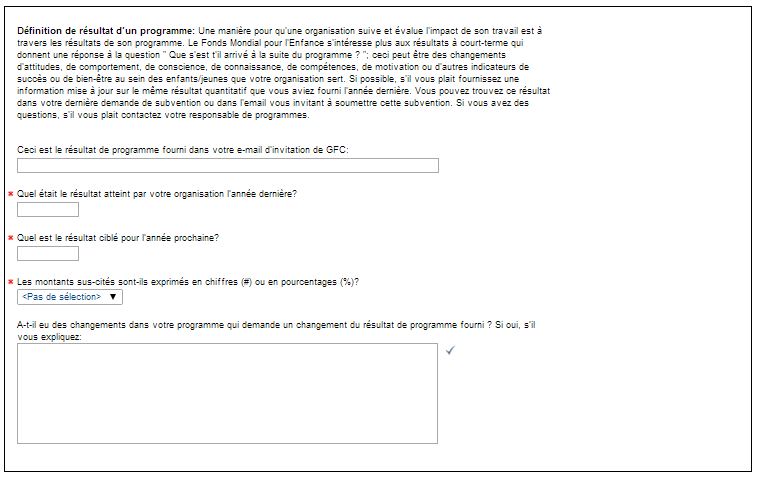 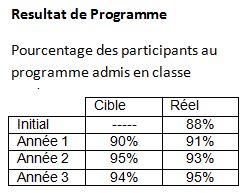 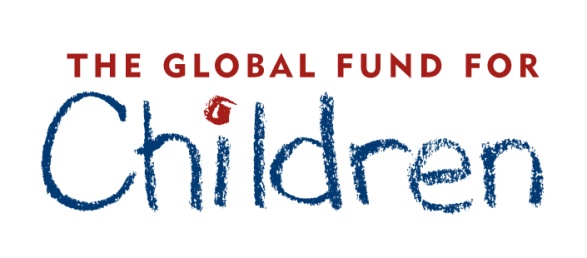 [Speaker Notes: 12. S & E pour GFC 

Lorsque vous remplissez la demande de subvention pour GFC chaque année, vous êtes tenu de donner les informations sur les résultats que votre organisation rapportera à ​​GFC. Ces questions sur l'application sont fondées sur le cadre logique et vous aident à déterminer le résultat clé de votre programme et comment vous pourrez l’atteindre. 

Lorsque vous remplissez la demande initiale d'une subvention du Fonds mondial pour les enfants vous pose des questions comme celles présentées ici. (Avancer l’image apparaîtra.) Ces premières questions permettent à votre organisation et votre chargé de programme de déterminer ce sur quoi vous allez rapporter au Fonds mondial pour les enfants au cours de votre partenariat de subvention avec GFC. Ces questions sont destinées à vous aider à développer en une phrase le résultat de votre programme qui détermine ce que fait votre organisation (le but clé / résultat), comment votre organisation réalise ces objectifs (activités et programmes), qui votre organisation sert (la population spécifique des enfants avec qui vous travaillez avec), et combien d'enfants vous avez atteint l'année dernière et nous espérons atteindre pour l'année à venir. Il ya des catégories déroulants qui peuvent vous guider ou vous pouvez entrer vos propres réponses. Nous parlerons plus en détails de la formulation de résultats dans les diapositives à venir. (Cliquez pour progresser et faire disparaître cette image.) 

(Cliquez pour progresser et avoir des nouvelles images apparaître.) 
Pour le renouvellement et les demandes de subventions finaux, vous êtes invités à faire le rapport sur les résultats qui a été déterminé par vous et votre chargé de programme au cours de la première année de votre subvention. Dans de rares cas, le résultat du programme que l'organisation rend compte peut changer, mais cela est très rare et rend le suivi de vos progrès en tant qu'organisation plus difficile. Lorsque vous indiquez le nombre ou le pourcentage des enfants touchés par votre programme dans votre application, cette information est envoyée au personnel et au conseil d'administration de GFC pour examiner votre progression dans une forme de recommandation de subvention. (Cliquez pour afficher une image par exemple). Par exemple, cette organisation rend compte sur leurs résultats en nombre d'enfants servis et vous pouvez voir qu'au fil des années leurs programmes continuent d'atteindre beaucoup plus d'enfants. Collecter précisément ces données pour votre résultat est une partie très importante de votre processus de demande. 

Maintenant, regardons ce que serait une bonne phrase formulant un résultat à la fois pour les demandes de subvention GFC que pour d'autres demandes à de donateurs potentiels.]
Quoi? (1)
# ou % (4)
L'année dernière, 66% des participants au programme ont été inscrits avec succès à l'école formelle selon les statistiques des écoles locales.
Qui? (3)
Comment? (2)
Formulation de résultats pour GFC
1. Pour le programme que vous exécutez, quel est le résultat (changement) que votre organisation  mesure? 

2. Comment l'organisation collecte t- elle les données (mesure) pour ce résultat? 
    
3. Qui est touché (avantages) dans cette mesure des résultats? 
4. Combien de fois/de personnes l'organisation a t- elle compté ce résultat cible l'année dernière?
Quoi
Qui
Quand
Combien
Comment
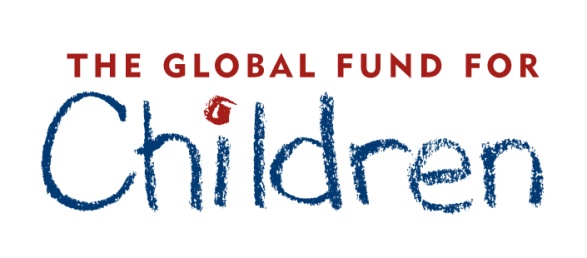 [Speaker Notes: 13. Formulation des résultats pour GFC 

Voici la formule que GFC utilise dans leur demande. Il vous pose des questions pour vous aider à formuler une phrase de résultat. Remarquez comment la phrase exemple de résultat est «SMART». 
Spécifique - inscrits à l'école formelle 
Mesurables - Statistiques des écoles locales et le pourcentage d'élèves (66%) 
Approprié  - Participants au programme (pas d'autres) [Nous supposons que ce projet répond aux besoins des participants au programme.]
Réaliste - dépendant de l'organisation-est ce que 66% est réalisable? 
En temps opportun - Un an "l'année dernière" 

Les questions que pose GFC pour vous aider à formuler vos résultats sont les suivants:
1. Pour le programme que vous exécutez, quel est le résultat (changement) que votre organisation  mesure? 
2. Comment l'organisation collecte t- elle les données (mesure) pour ce résultat? 
3. Qui est touché (avantages) dans cette mesure des résultats? 
4. Combien de fois/de personnes l'organisation a t- elle compté ce résultat cible l'année dernière?]
Formuler le résultat pour GFC
A votre tour!
[6 minutes]
Utilisez les questions ci-dessous pour déterminer le résultat du programme sur lequel votre organisation souhaite rapporter au Fonds mondial pour les enfants.
1. Pour le programme que vous exécutez, quel est le résultat (changement) que votre organisation  mesure?   
 
2. Comment l'organisation collecte t- elle les données (mesure) pour ce résultat? 

 3. Qui est touché (avantages) dans cette mesure des résultats? 
 4. Combien de fois/de personnes l'organisation a t- elle compté ce résultat cible l'année dernière?
L'année dernière    (4)  de (3) ont été (1) sur la base       (2).
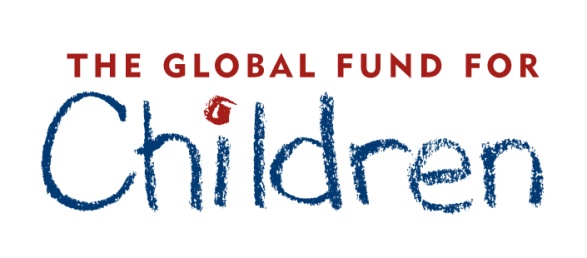 [Speaker Notes: 14. Pratiquer la rédaction de phrases de résultats 

Donnez des exemples de demandes de subventions passées. (Déterminé par le responsable du programme.) 
Maintenant, c'est à votre tour de travailler sur la formulation de résultat pour votre organisation. Travailler en groupe et décider ce que votre phrase de résultat ressemblerait. Vous avez 6 minutes. Si vous n'êtes pas sûr ou voudriez de l'aide avec la rédaction du présent résultat, assurez-vous d'envoyer plus tard à votre responsable de programme votre échantillon et toutes les questions que vous avez. Regardez la brochure 1 à la question 5.]
Pourquoi? 
Rend le suivi et l'évaluation possible 
D’où pouvez-vous obtenir des données? 
Vos propres données 
Les organisations locales 
Outils: Questions à considérer 
Qui recueille les données, quand et comment? 
Où sont mémorisées les données et comment sont-elles organisées? 
Autres ressources: 
Mon  S & E site internet sur ​​la façon de recueillir des données http://www.mymande.org/howto-recomm-page?q=node/94 (Anglais - Pour lire en français, sélectionnez « Français  dans le coin supérieur droit de la page.)
Collecte de données
Garder les informations sur les ressources, nombre de participants, et ce qui s'est passé au cours de votre programme de manière cohérente et reproductible.
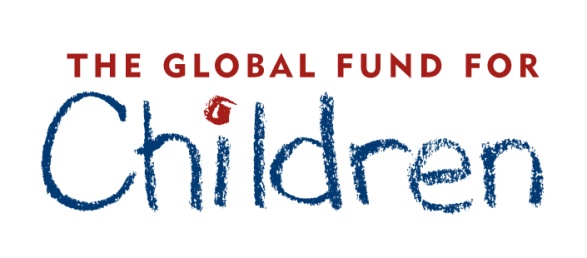 [Speaker Notes: 15. Introduction à la collecte de données 

Vous pouvez collecter des données à partir d'une variété de sources. Pour la plupart des organisations, elles recueillent des données en gardant de bons dossiers comme l'assiduité, la participation, les enquêtes et les dossiers financiers. 

Vous pouvez également travailler avec d'autres organisations locales, des ONG ou avec le gouvernement. Par exemple, vous pouvez parler avec les écoles sur les taux de réussite  ou les cliniques sur les statistiques globales. 

Pour recueillir de bonnes données, vous devez avoir les bons outils. Souvent, les bons outils signifient que peu importe qui procède à la collecte de données les résultats seront toujours les même. Les données doivent être recueillies de la même manière à chaque fois. Il sera aidant si vous définissez une procédure afin que vous sachiez qui collecte les données, quand et comment ils vont collecter ces données. 

Par exemple, si vous voulez compter le nombre d'enfants qui fréquentent vos programmes après l'école tout au long de la semaine, chaque jour, vous devriez savoir qui fera en sorte que tous les enfants  seront tenus de signer à l’arrivée, et qu’ils utilisent le même formulaire à chaque fois. De cette façon, vous pouvez comparer les informations de mois en mois et d'année en année. 

Une fois les données collectées, vous devez savoir comment elles seront stockées et organisées. Différentes organisations procèdent de différentes manières, mais cela signifie souvent avoir une feuille de calcul dans Excel ou sur votre ordinateur qui dispose de toutes les informations et souvent mis à jour. 

Enfin, il est important d'utiliser les données que vous avez recueillies. En ayant des données sur une période de temps, vous pouvez voir les tendances et prendre des décisions basées sur ce que vous trouvez. Par exemple, vous pouvez remarquer que beaucoup d'enfants ne viennent pas à un entrainement de football le lundi mais vous avez un trop grand nombre d'enfants qui participent à l’entrainement du football le samedi. Après avoir parlé avec les enfants afin de déterminer pourquoi il en est ainsi, vous pouvez modifier votre programme en ayant plus d'entraîneurs le samedi et soit en changeant le temps de l'entraînement le lundi ou ayant moins d’entraîneurs lundi. 
Défis communs à la collecte de données pourraient être: 

Pas tous les résultats  ne sont dénombrables. Il pourrait y avoir des changements dans le comportement ou l'attitude. 
Certains résultats prennent plus d'un an à se manifester. 
Il est difficile de mesurer l'impact de votre programme. Par exemple, il est facile de dire combien d'enfants vous travaillez avec vont à l'école, mais si vous essayez de réduire le trafique, comment mesurez-vous votre influence dans ce domaine? 

Pour plus d'informations sur la façon de relever ces défis, voir le lien fourni et les autres ressources sur la page suivante.]
Sources


Fiche de présence
(Project de révision)




			
	             
Appels téléphoniques
(Projet de réunification) 						






	
Methode de collection

Tous les jours à 16 heures la liste des enfants sera établie avec leur nom et prénom et l'âge. A la fin de l'activité unmembre du personnel met l'information sur une fiche de présence.

Un chargé de programme appelle pour savoir si un enfant a été réunifier avec sa famille. Le résultat est enregistré dans une fiche. La fiche de données est mis à jour à la fin de chaque appel téléphonique.
Collecte de données
Pourquoi?
Recueillir les données pour les utiliser.
pour les rapports
Pour vous aider à prendre des décisions au sujet de vos programmes
Pour avoir les meilleurs programmes possibles
Pour savoir que vous atteignez vos objectifs
Resources: 
http://learnmandeforum.com/?s=Data+Collection

http://mnestudies.com/monitoring/methods-tools-collecting-me-data
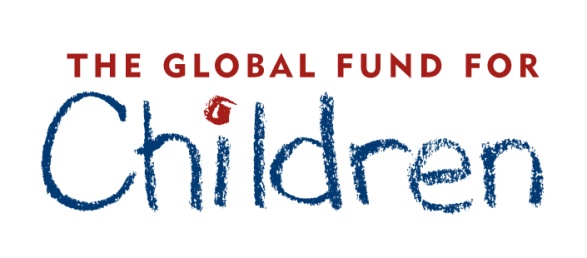 [Speaker Notes: 16. Collecte de données

Pour recueillir de bonnes données, vous devez savoir d’où doivent venir vos données (la source) et comment vous allez les recueillir (méthode de collecte).
Voici deux exemples de projets différents et comment les données dont ils ont besoin ont été recueillies.
(lire exemples)

Il est important de mesurer les mêmes choses d'année en année si vos programmes restent les mêmes de sorte que vous pouvez voir le progrès que vous avez atteint sur vos objectifs de façon globale. La première fois que vous collectez des données, cette étape est désignée comme "données de base". C’est l'information recueillie au début d'un projet qui fournit une base pour mesurer les progrès. Les organisations mesurent leurs progrès par rapport à cette information initiale.

Pour plus d'informations sur la façon de recueillir des données, cliquez sur les ressources sur le côté gauche de l'écran.]
Analyse de données
Types
Outils + Ressources
Quantitatif
Compte  le nombres, pourcentage, fréquence, moyenne et médiane afin de répondre aux questions «combien?» et «combien?»

Qualitatif
Une analyse descriptive pour répondre aux questions «pourquoi et comment?». Cela nécessite l'identification des catégories ou thèmes de réponses à des indicateurs qualitatifs ou à des questions
La plupart des organisations utilisent les ressources de base tels que Excel
Des logiciels plus avancés sont disponible :STATA, SPSS et SenseMaker
Exemples d'analyse de données
Hans Rosling on HIV: New facts and stunning data visuals
BBC Podcast on Statistics
Using Excel for Analysis and Reporting (Webinar – 1 hour)
Basic Data Analysis (Webinar – 1 hour)
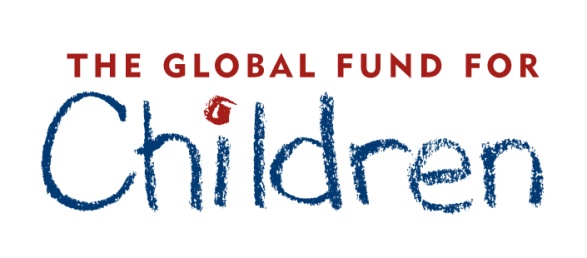 [Speaker Notes: 17. Analyse de données

Il existe deux types d'analyse des données: Quantitative et qualitative.
Les données quantitatives se concentrent sur des choses que vous pouvez compter - comme les nombres et les pourcentages
Les données qualitatives se concentrent sur des choses que vous pouvez observer, mais dont il est difficile de compter - comme les changements dans le comportement et l'attitude. Cela nécessite l'identification des catégories ou thèmes de réponses à des indicateurs qualitatifs ou des questions.

Il existe une variété d'outils et de ressources que les organisations peuvent utiliser pour les aider à donner un sens à leurs données. L'outil le plus couramment utilisé pour l'analyse quantitative est Excel. Pour plus d'analyse avancée, certaines organisations utilisent des logiciels comme STATA, SPSS et SenseMaker

Pour plus d'exemples sur les moyens que vous pouvez analyser et étudier vos données, cliquez sur les liens sur le côté droit de la page.]
Identifier les outils que vous pourriez utiliser pour recueillir des données à partir de la liste ci-dessous
A votre tour!
[7 minutes]
Feuilles  d’inscription - Sondages  - Conversations - Interviews  - Groupes de discussion – Rapports d’ école - Rapports nationaux – statistiques - Centre de recherche sanitaire – Résultats de recherche - Agendas  -dossiers juridiques - Couverture médiatique  - Articles publiés Photographies - Vidéos - syndicats - Documents gouvernementaux changement de  comportement
Plan de données 

Qui dans votre équipe sera responsable de la collecte et de l'utiliser de données pour rendre vos programmes plus fort?
La personne qui va recueillir ces données est ________________.  Ils recueilleront chaque ________. (jour, semaine, mois, etc.)  Nous pouvons utiliser ces données pour nous informer sur__________ et cela va nous aider à améliorer ___________ . Après que les données ont été recueillies, elles seront stockées _________ (où) et sera organisé par ________ (qui).
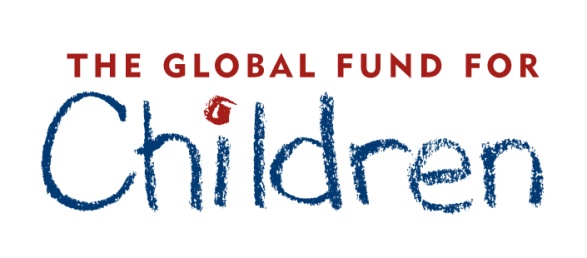 [Speaker Notes: 18. Établir un plan de données!

Regardez sur la brochure et la question 4. Encerclez les différentes sources et les outils que vous pouvez utiliser pour recueillir des données sur vos programmes. Discutez en groupe sur les meilleures sources pour mesurer l'impact que vous envisager d'atteindre.

Après avoir terminé la question 4, en tant que groupe, compléter le «plan des données» à la question 5. Vous pouvez utiliser ce plan dans votre organisation à partir de demain! Vous avez sept minutes pour compléter ces deux exercice.]
Impliquer les enfants dans le suivi et l’évaluation
Nécessite des ressources
Ne pas nuire
Les questions sensibles
Appropriée au développement
C’est un  droit d'un enfant
Les adultes sont non représentatifs
Mutuellement bénéfique
Risques et challenges.
Pourquoi impliquer les enfants?
Consentement bien expliqué
Sécurité
Attentes claires
Dynamique du pouvoir
Équilibre et soutien
Les adultes devraient être ouverts à l'apprentissage
Discutez de lacapacité organisationnelle
Comment les enfants vont bénéficier
Déterminer l'intérêt de la participation
Premières mesures à prendre.
Choses à garder à l'esprit.
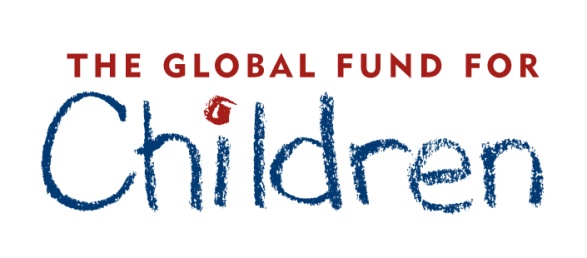 [Speaker Notes: 19. Les enfants dans S & E

Impliquer les enfants dans le suivi et l'évaluation réelle de vos programmes peut être mutuellement bénéfique mais aussi il y a des défis et des risques. Examinons quelques-uns des défis.

Pourquoi devrions-nous impliquer les enfants dans le S & E?
Tout d'abord, sur la base de l'article 12 de la Convention des Nations Unies sur les droits de l'enfant (CRC), la participation est un droit pour tous les enfants.
Deuxièmement, les adultes qui parlent au nom des enfants ne représentent pas toujours précisément leurs points de vue, même quand ils ont les meilleures intentions.
Troisièmement, il est bénéfique pour les enfants et l'organisation. Pour l'enfant, il augmente leur sentiment d'appropriation du projet, développe leur sens de la justice sociale, l'estime de soi, et la relation avec les adultes, et augmente leur résilience. C’est une occasion pour les enfants d'acquérir un large éventail de compétences et de devenir des membres actifs de leurs communautés. Pour l'organisation, elles bénéficient de l'information précieuse que l'enfant a à offrir sur leurs propres expériences. Les décisions de l'organisation deviennent plus transparente et représentative des besoins des collectivités. De ce fait, les programmes sont plus susceptibles à être largement adoptés et soutenus par les collectivités.

Il ya aussi des risques et des défis liés à la participation des enfants dans le suivi et l'évaluation.
Par exemple, il nécessite beaucoup de ressources pour former le personnel dans les méthodes appropriées pour travailler avec les enfants dans cette capacité.
Vous devez être conscient des autres contraintes auxquelles l'enfant est confronté. Assurez-vous que votre projet n'a pas surchargé l'enfant.
En outre, il est important de reconnaître le contexte dans lequel le programme est en fonctionnement. Mettre un enfant en contradiction avec les traditions ou les attentes de la communauté peut avoir des effets néfastes que l'enfant pourrait ne pas avoir les ressources nécessaires pour faire face à.
Enfin, le niveau de la participation de l'enfant devrait refléter son niveau de développement. Par exemple, les jeunes enfants peuvent être plus touchés par les défis que le programme pourrait faire face.

Autres points à considérer en impliquant les enfants dans le suivi et l'évaluation
... Est que leur participation doit être volontaire, libre de toute manipulation, et avec l'approbation du parent ou du tuteur.
Le contexte dans lequel l'enfant participe doit être «adapté aux enfants». Cela inclut la sécurité, des outils accessibles, un langage approprié, des animateurs formés, etc.
L'enfant et l'organisation doivent tous deux être clair sur ce qui est attendu de la collaboration. Il est important de définir dans quelle mesure l'enfant sera impliqué, le pouvoir de décision qu'ils auront, et pour combien de temps leur implication se poursuivra.
Les dynamiques de pouvoir sont également importantes à considérer. La non-discrimination et l'inclusion doivent faire partie de la conception et les questions relatives aux dynamiques adulte-enfant et enfant-enfant doivent être corrigés avant de faire participer les enfants.
Pour s’assurer de la concentration et de la participation des enfants, il doit y avoir un équilibre entre travail et jeu. Un soutien adéquat doit être prévu pour les enfants afin de les aider à comprendre leurs expériences.

Premières étapes que votre organisation doit prendre lorsque elle considère l'implication d'enfants dans le processus de suivi et d'évaluation sont les suivantes.
Les adultes dans votre organisation doit avoir une attitude ouverte à l'apprentissage et d'écoute des enfants de manière significative. Demandez: «qu'est-ce que vous avez besoin de savoir» et «comment pouvez vous apprendre cette information"? Si les enfants peuvent donner des réponses informées sur ces questions, il est important de demander leur expertise.
Une discussion franche sur la capacité de votre organisation à soutenir ces enfants est également important. Quel rôle joueront-ils? Qui peut les soutenir? Comment allez-vous assurer la sécurité et répondre aux autres défis mentionnés précédemment?
Les enfants doivent être des participants actifs dans le processus sinon ils ne pourront pas en bénéficient. Il est important de ne pas instrumentaliser ou banaliser la voix de l'enfant. Déterminer exactement comment est-ce qu’ils vont bénéficier et comment vous allez utiliser l'information qu'ils fournissent.
Pour incorporer les enfants, il doit y avoir un intérêt chez les enfants de participer et une ouverture au niveau du personnel. Demandez à vos enfants ou jeunes participants s’ils veulent vraiment être impliqués dans le processus de suivi et d'évaluation.]
Glossaire des principaux termes relatifs à l’évaluation et la gestion axée sur les résultats http://www.oecd.org/development/peer-reviews/2754804.pdf 

Évaluations Marquantes http://lnweb90.worldbank.org/oed/oeddoclib.nsf/24cc3bb1f94ae11c85256808006a0046/a5c2b725b9a7727c85256f320067befa/$FILE/influential_evaluations_ecd_french.pdf 

Manuel sur la planification, du suivi et de l'évaluation des résultats http://web.undp.org/evaluation/guidance.shtml#handbook 

Modules sur la formation et le renforcement des capacités en S&E - http://www.crsprogramquality.org/publications/tag/me-modules-and-short-cuts 

Sum & Évaluation
http://www.worldbank.org/ieg/ecd/tools
Ressources Supplémentaires
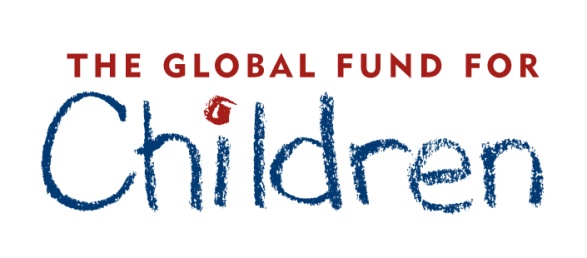 [Speaker Notes: 20. Ressources supplémentaires 

Voici quelques ressources supplémentaires pour vous aider à en apprendre davantage sur le suivi et l'évaluation. Il ya plusieurs webinaires et des outils disponibles pour vous aider à recueillir des données et de mesurer votre impact. Ce n'est pas une liste complète de toutes les ressources disponibles, si vous connaissez une autre grande formation de S & E, prière de nous informer afin de pouvoir partager avec d'autres bénéficiaires.]
Qu'avez-vous appris? 
Quels sont les changements que vous pouvez faire dans votre travail aujourd'hui?
A votre tour!
Prière d’écrire trois changements que vous pouvez faire qui permettront d'améliorer le S & E de votre organisation.
[5 minutes]
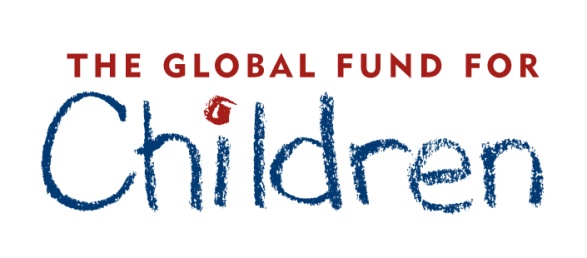 [Speaker Notes: 21. Réflexion 

Nous avons parlé de beaucoup de choses au cours de ce webinaire. Prenez cinq minutes et écrivez trois changements que vous pouvez faire dans votre projet et les programmes d'aujourd'hui sur la brochure 1 à la question 6. Vous serez invité à les écrire plus tard sur le sondage à la fin de ce webinaire, donc réfléchissez bien!]
Prière de répondre a l'enquête!
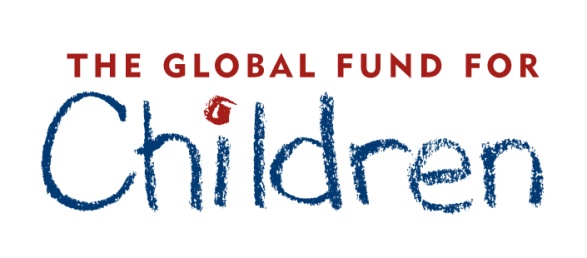 Merci
Coordonnées:  Emmanuel Otoo eotoo@globalfundforchildren.org
[Speaker Notes: 22. Merci

Merci d’avoir participé à ce webinaire. Pour recevoir votre certificat de S & E du GFC, vous devez compléter le lien du sondage: https://www.surveymonkey.com/s/6ZG6BSC. S'il vous plaît cliquer sur le lien dans l'écran de chat et il vous amène à l'enquête maintenant. Si vous avez des questions sur les informations dont nous avons parlé aujourd'hui, n'hésitez pas à les communiquer à votre chargé de programme régional et sur toutes autres questions. Merci!]